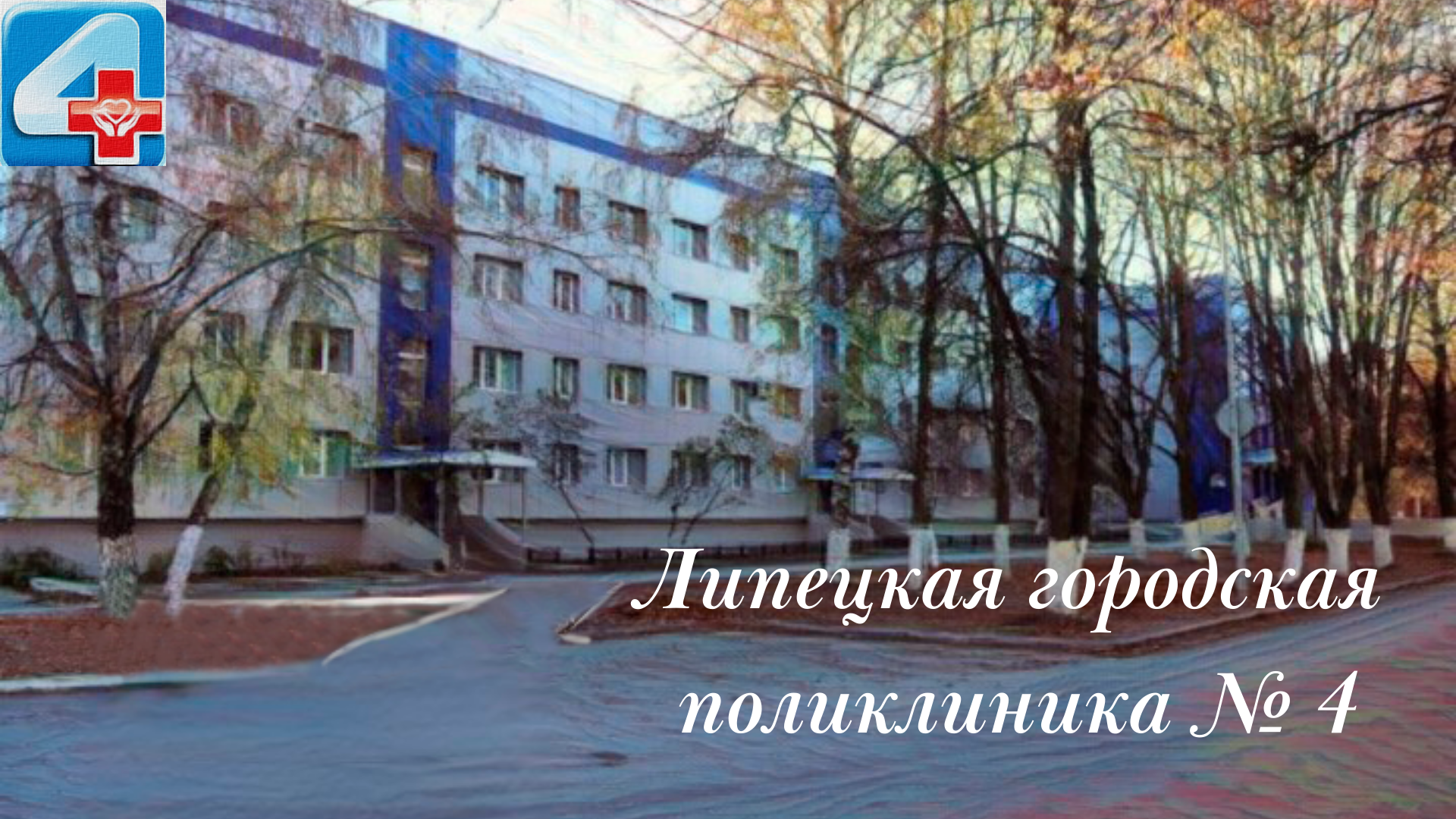 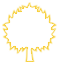 Липецкая 
область
Организация обслуживания пациентов с подтвержденным диагнозом НКВИ в день постановки диагноза
ГУЗ «Липецкая городская поликлиника №4»
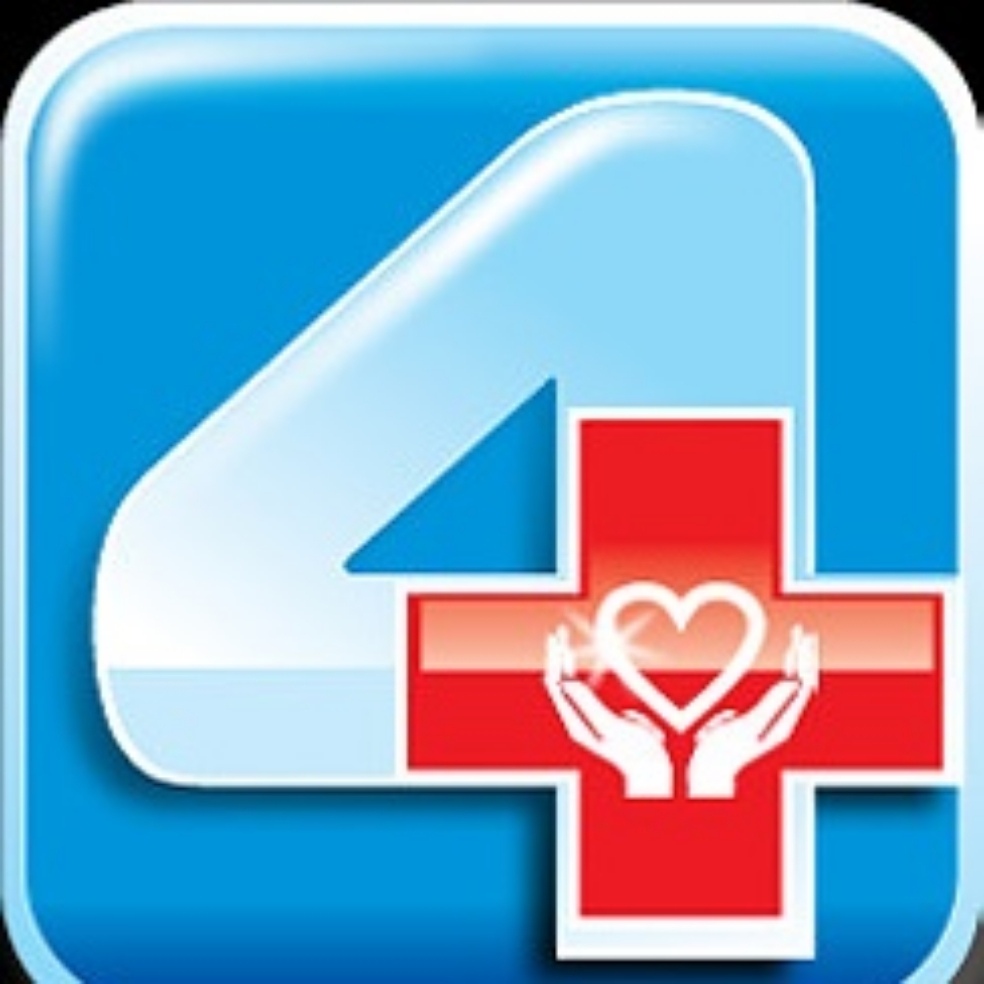 Вовлечённые лица и рамки проекта
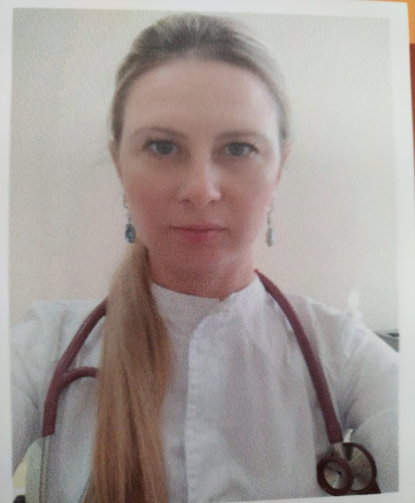 Заказчик проекта: Гулевская М.М., главный врач ГУЗ Липецкая городская поликлиника №4»
Название процесса: Организация обслуживания пациентов с подтвержденным диагнозом НКВИ в день постановки диагноза 
Границы процесса: от получения подтвержденного диагноза НКВИ до получения лекарственных препаратов.
Руководитель проекта: Бобровская Ю.Г. - заведующая 2 терапевтическим отделением
Команда проекта: Гаврик Н.А. – врач-терапевт участковый, Шевелева И.А. – врач-терапевт участковый, Назарова Т.Н. – помощник эпидемиолога
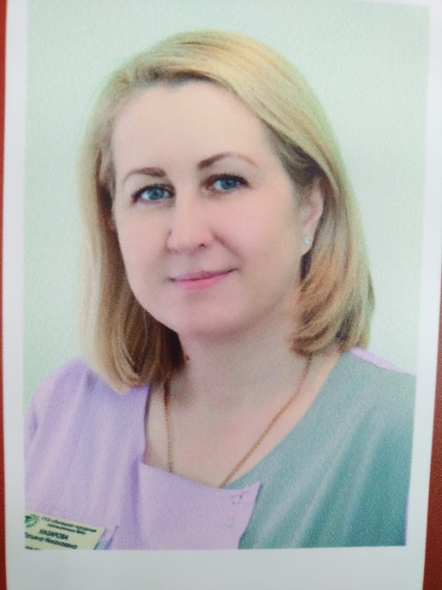 Бобровская Ю.Г.
 заведующая 
2 терапевтическим отделением
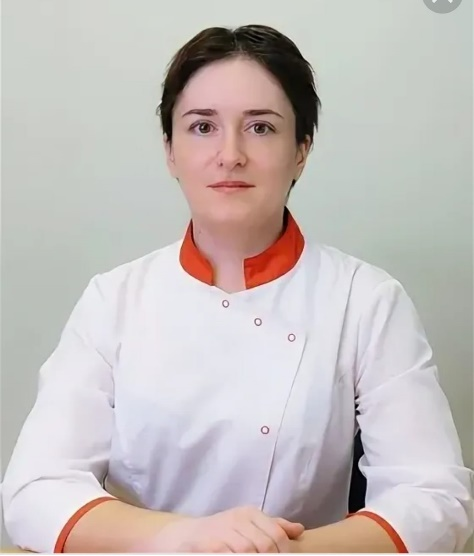 Назарова Т.Н. 
помощник эпидемиолога
Гаврик Н.А. 
 врач-терапевт участковый
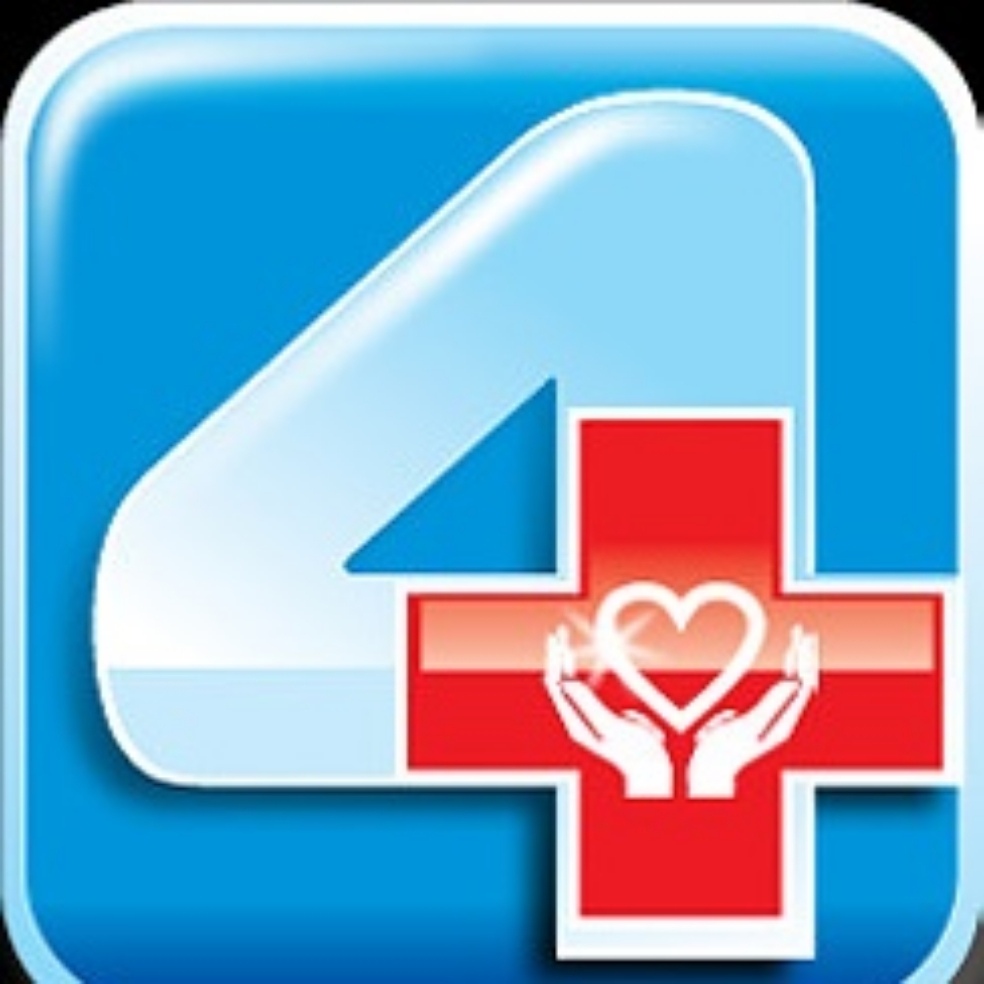 Обоснование выбора
Ключевые риски:
-Длительное ожидание обслуживания и выдача лекарственных препаратов  пациентам  с подтвержденным диагнозом НКВИ увеличивает риск развития тяжелого течения заболевания и осложнений.
-  Отсутствие стандартов работы медицинского персонала и маршрутизации для пациентов приводит к неудовлетворенности процессом всех его участников.
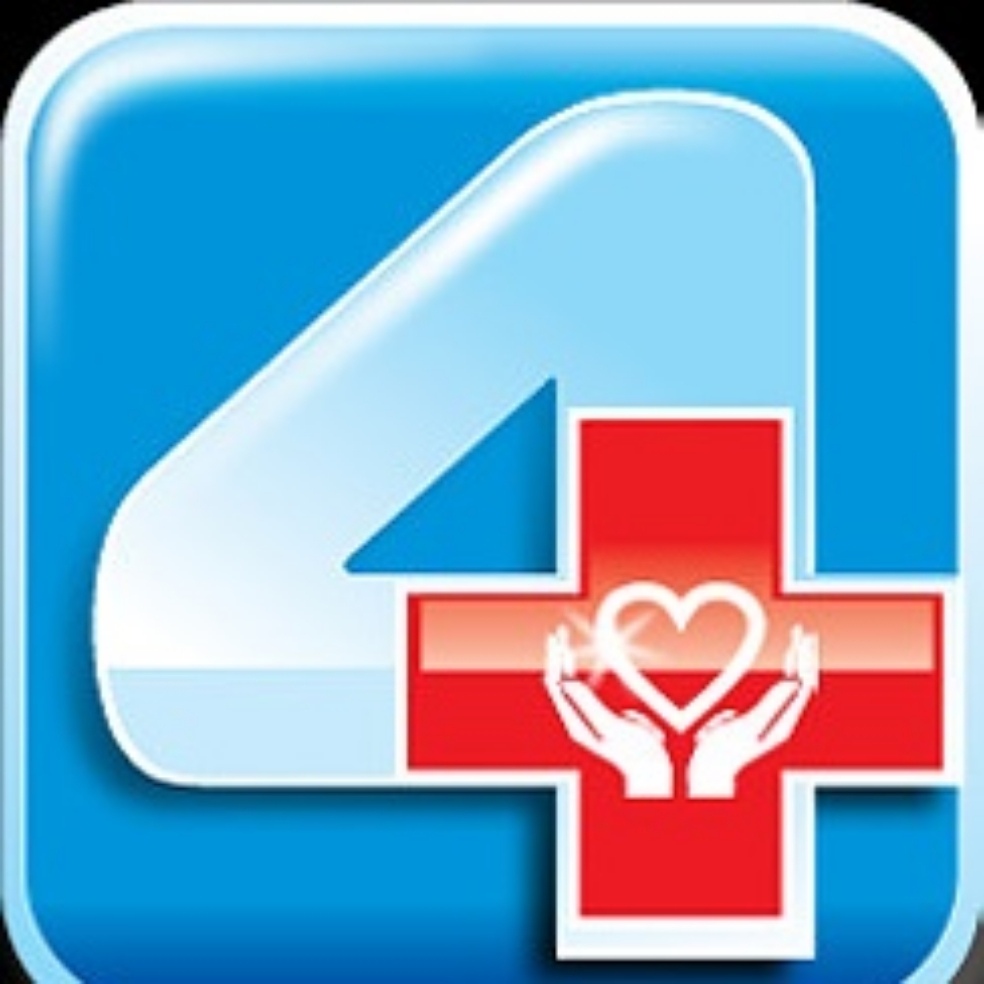 Цели и плановый эффект
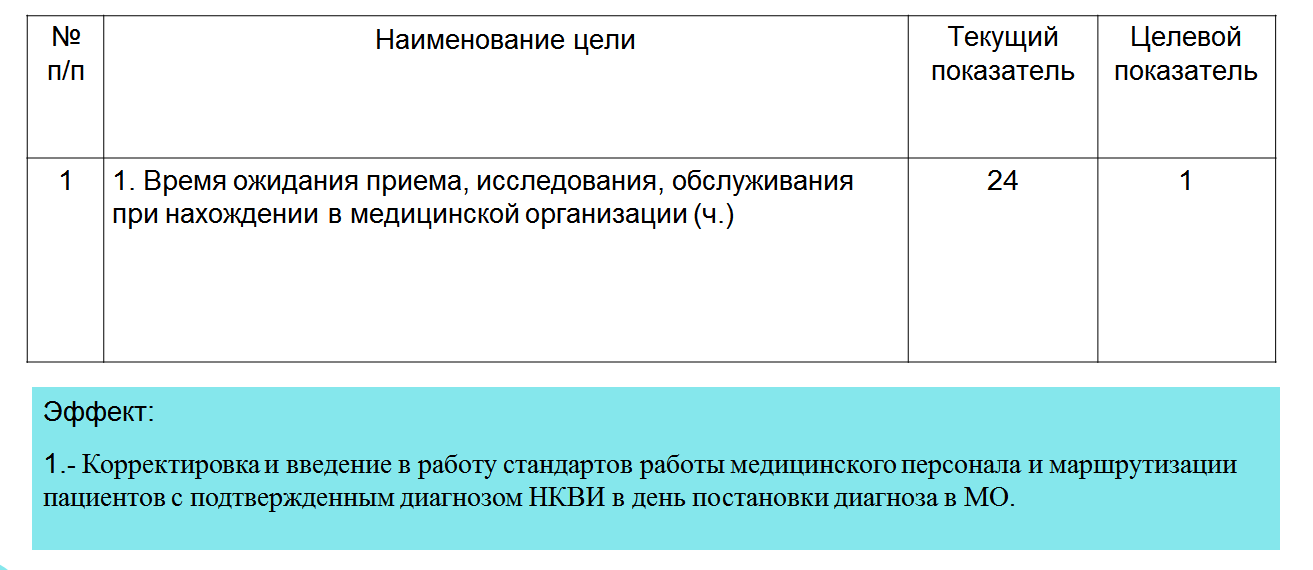 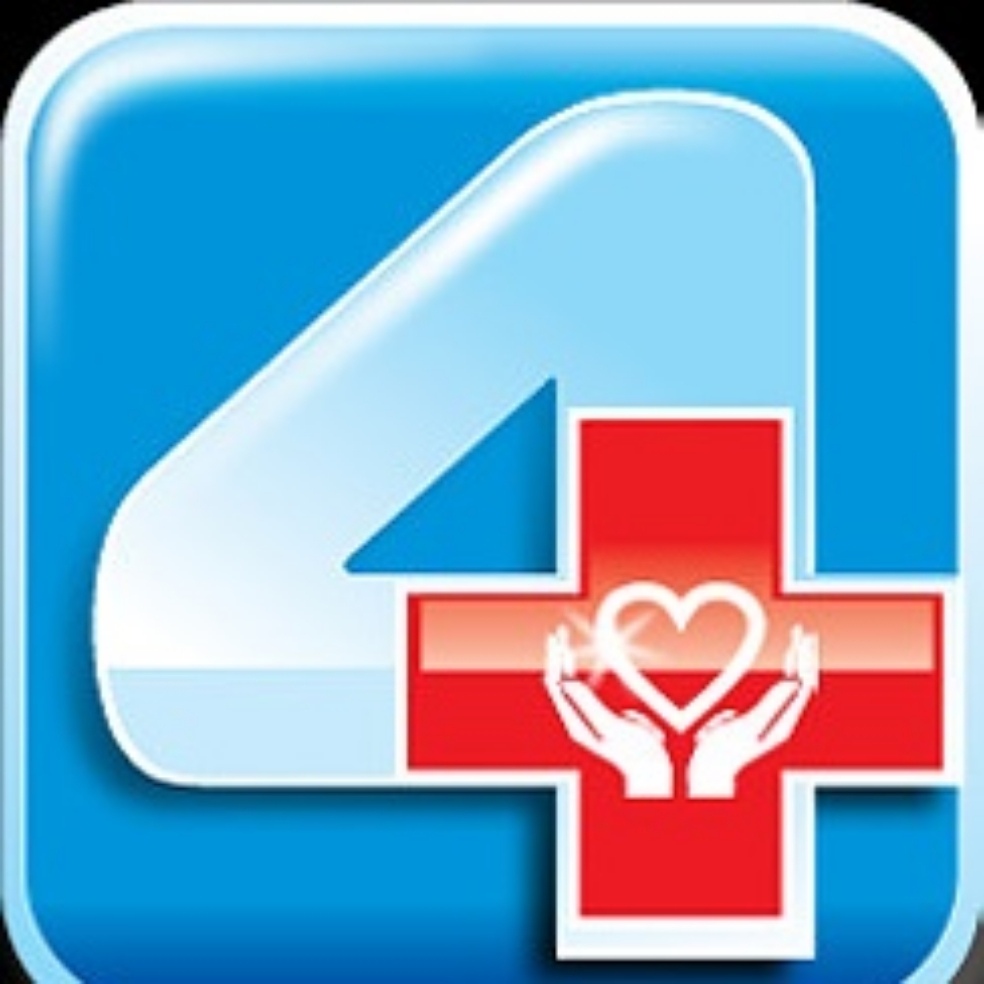 Ключевые события проекта
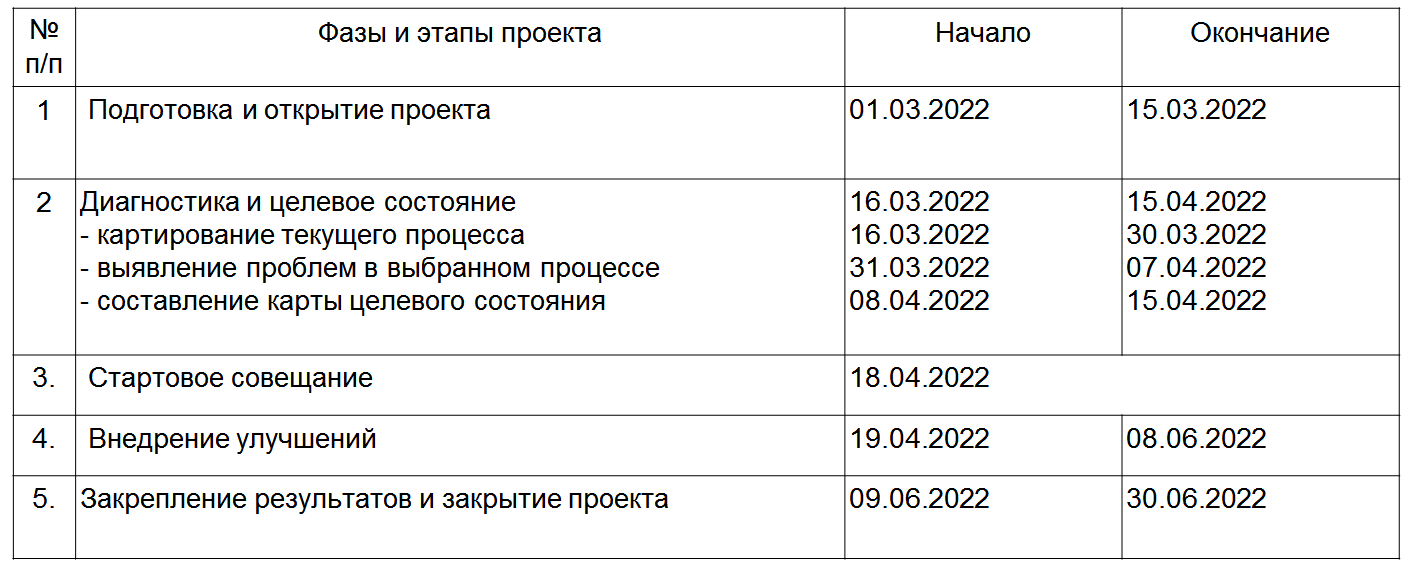 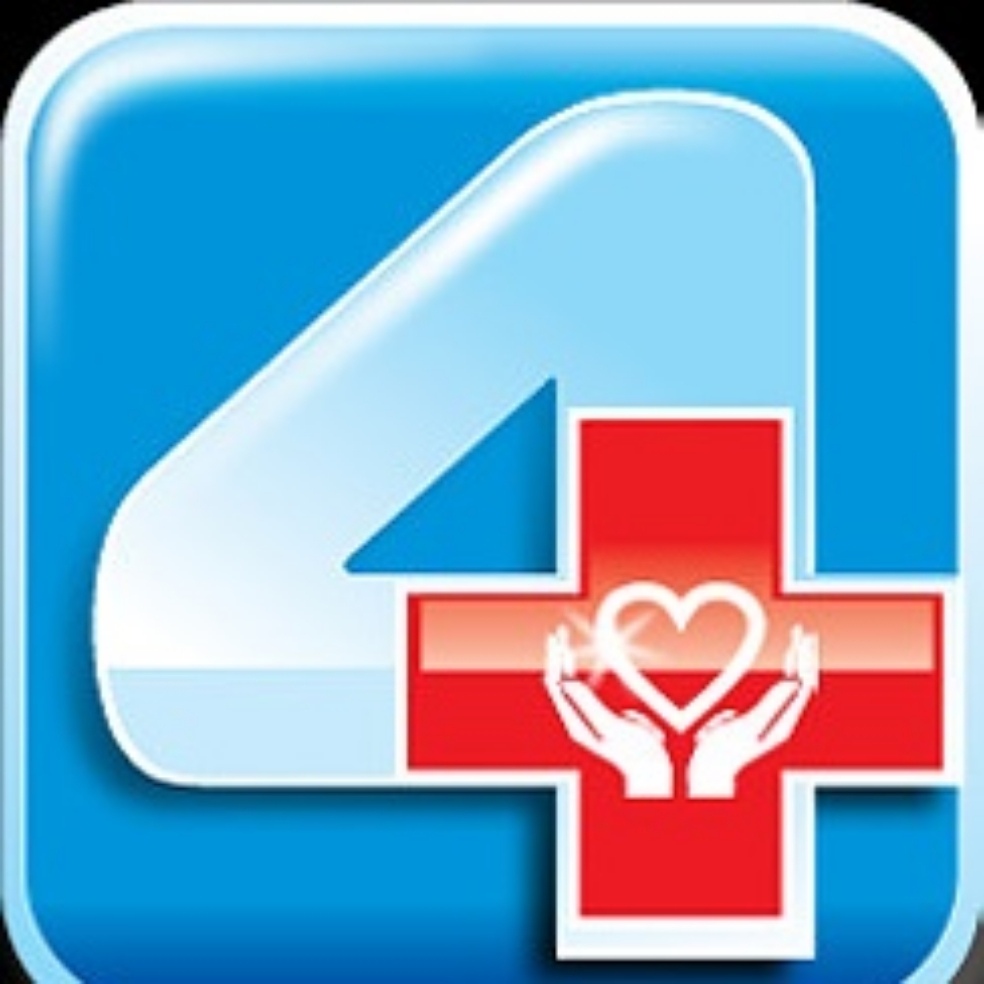 Паспорт проекта
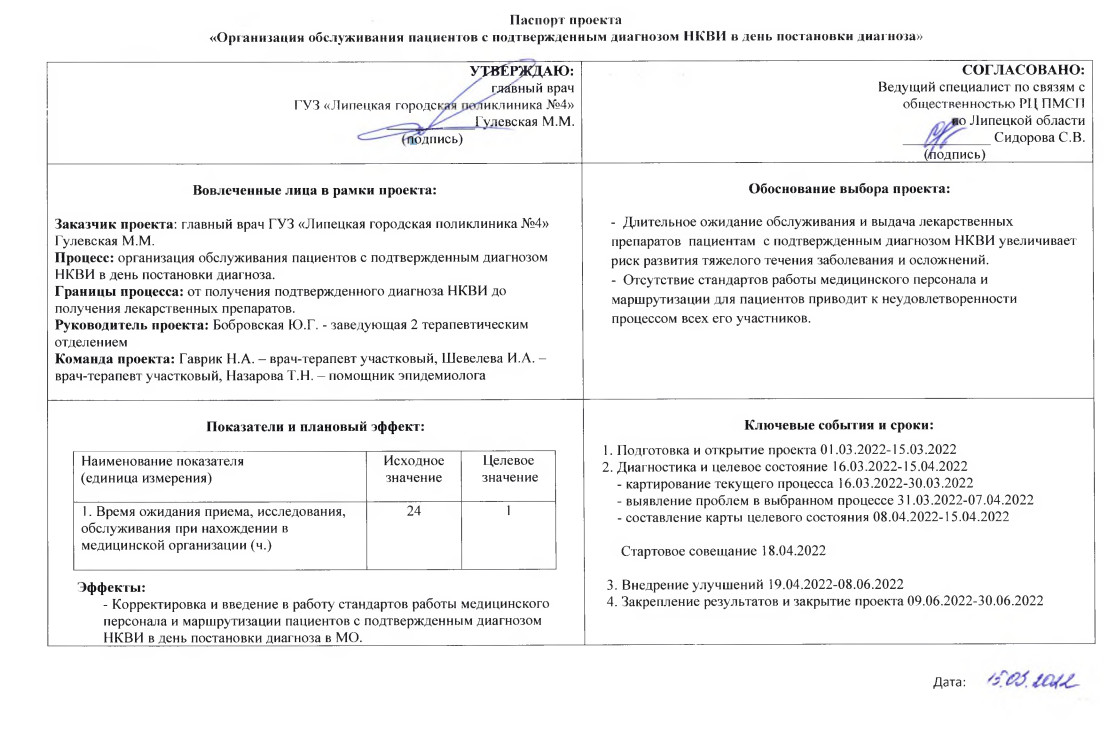 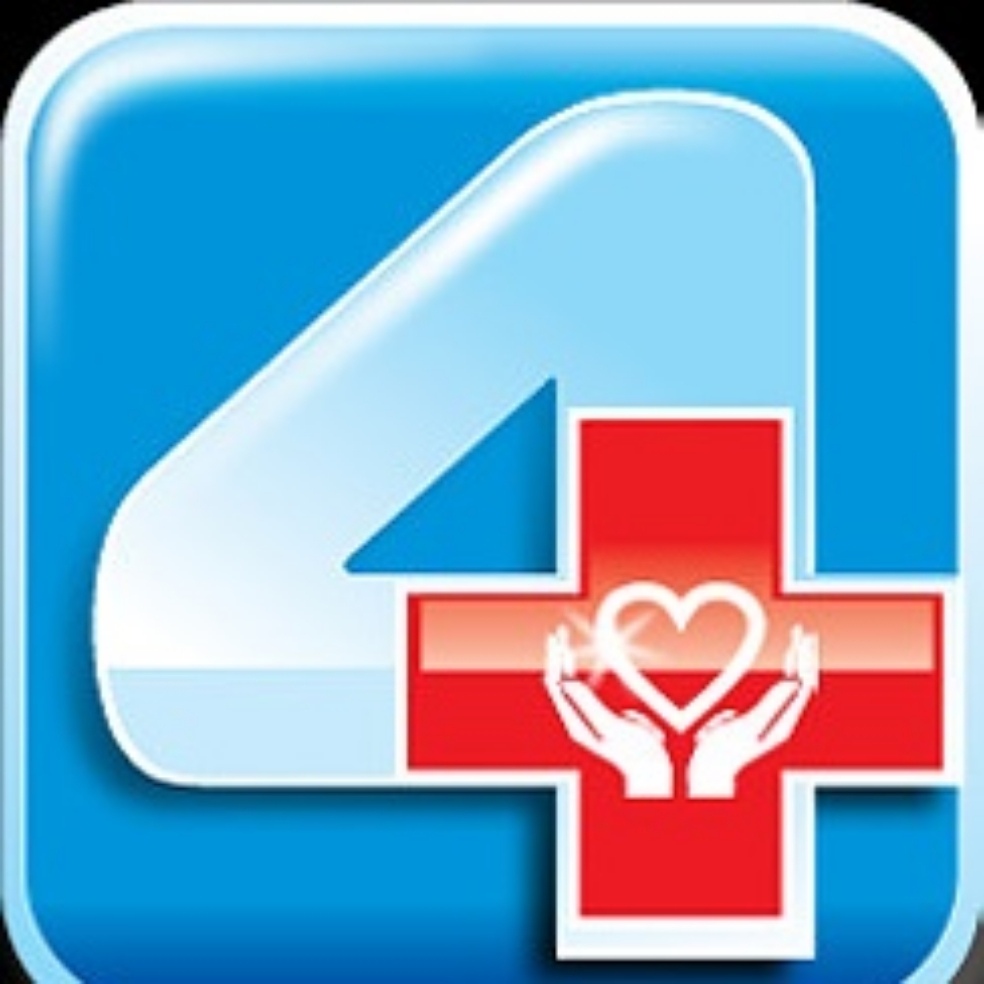 Дорожная карта
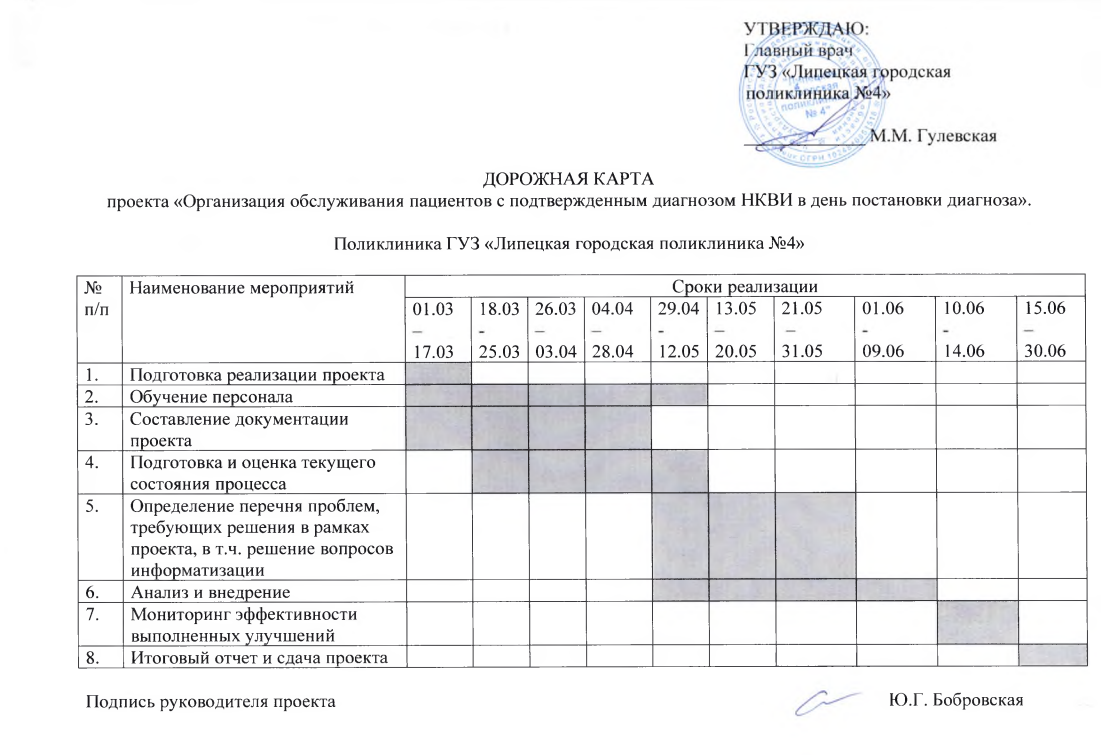 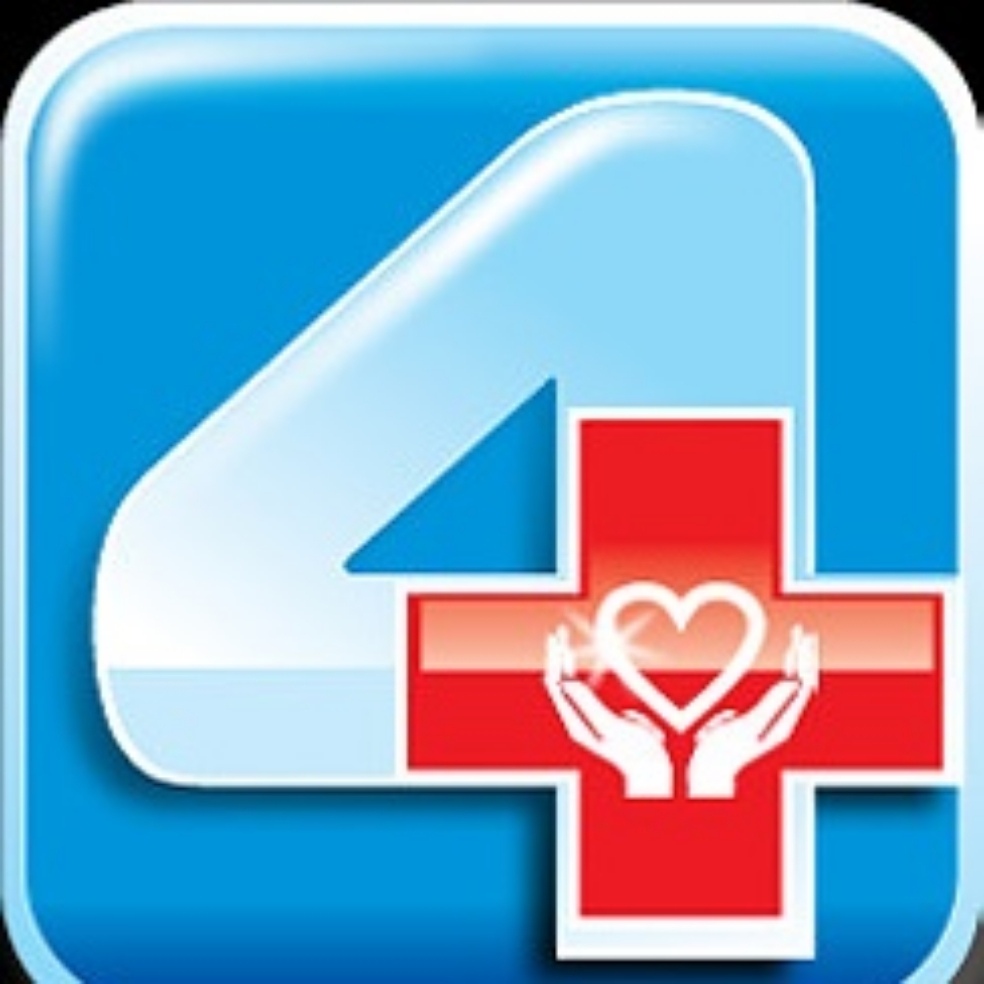 Диаграмма распределения времени
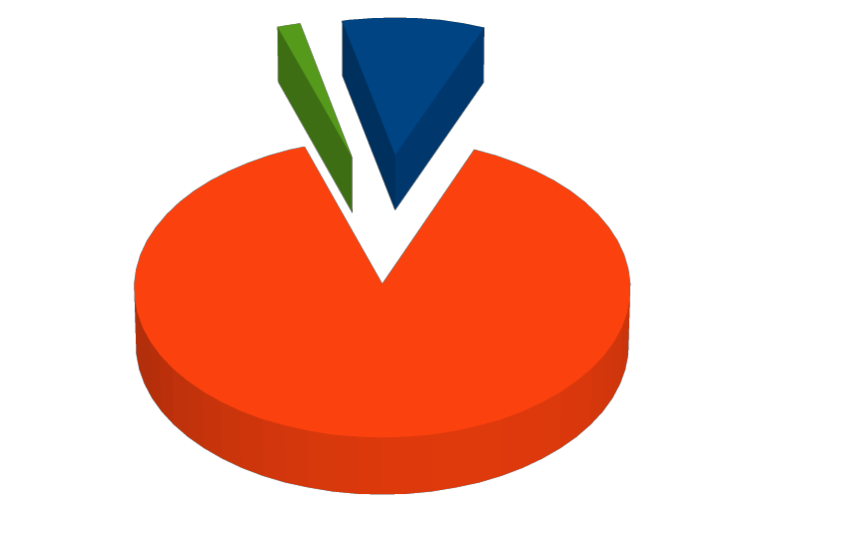 Работа добавляющая ценность
Работа  не добавляющая ценность
Ожидание. Явные потери.
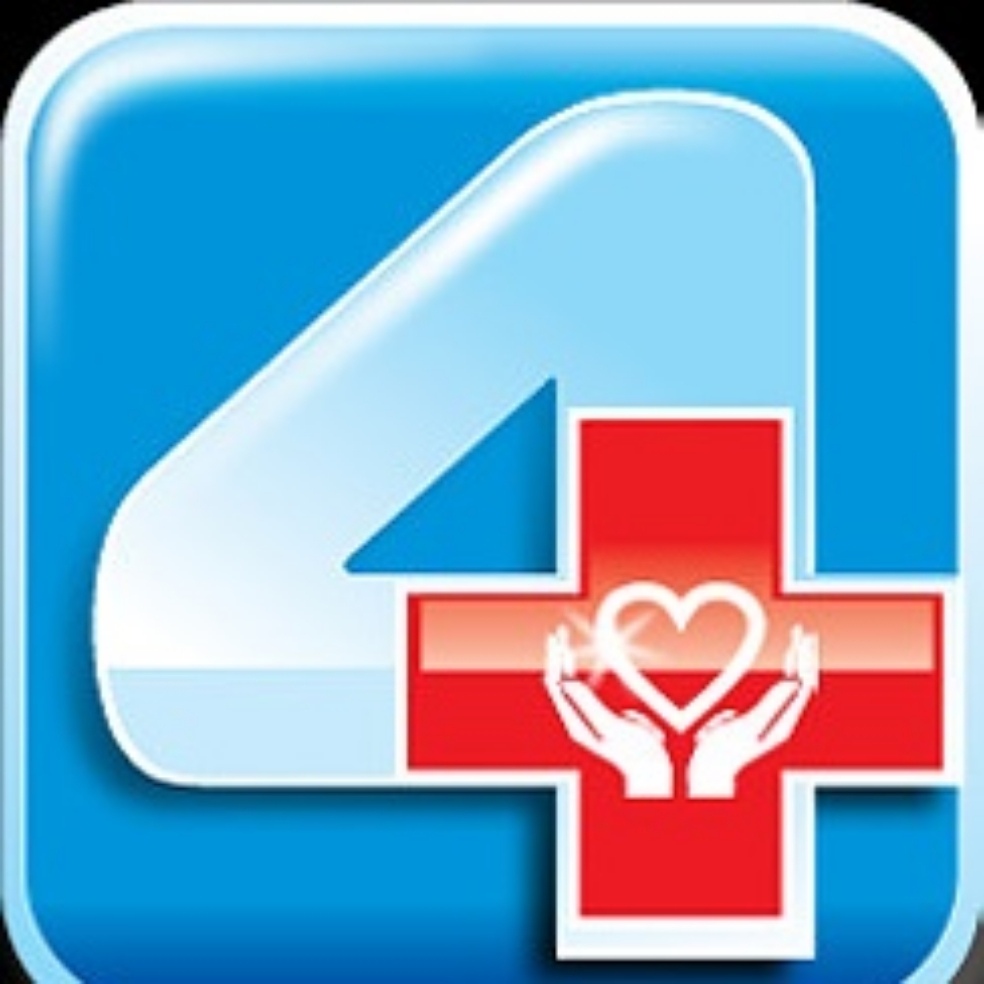 Карта текущего состояния процесса организации обслуживания пациентов с подтвержденным диагнозом НКВИ в день постановки диагноза.
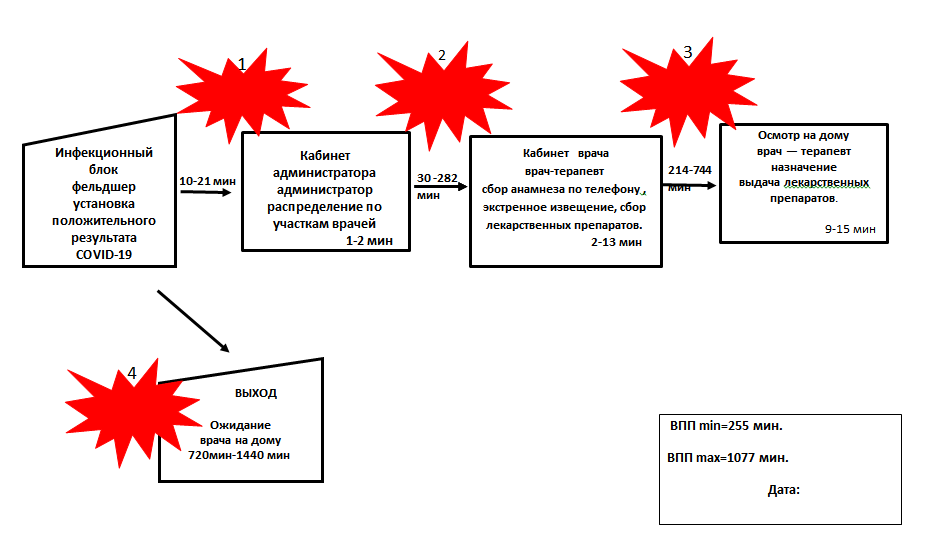 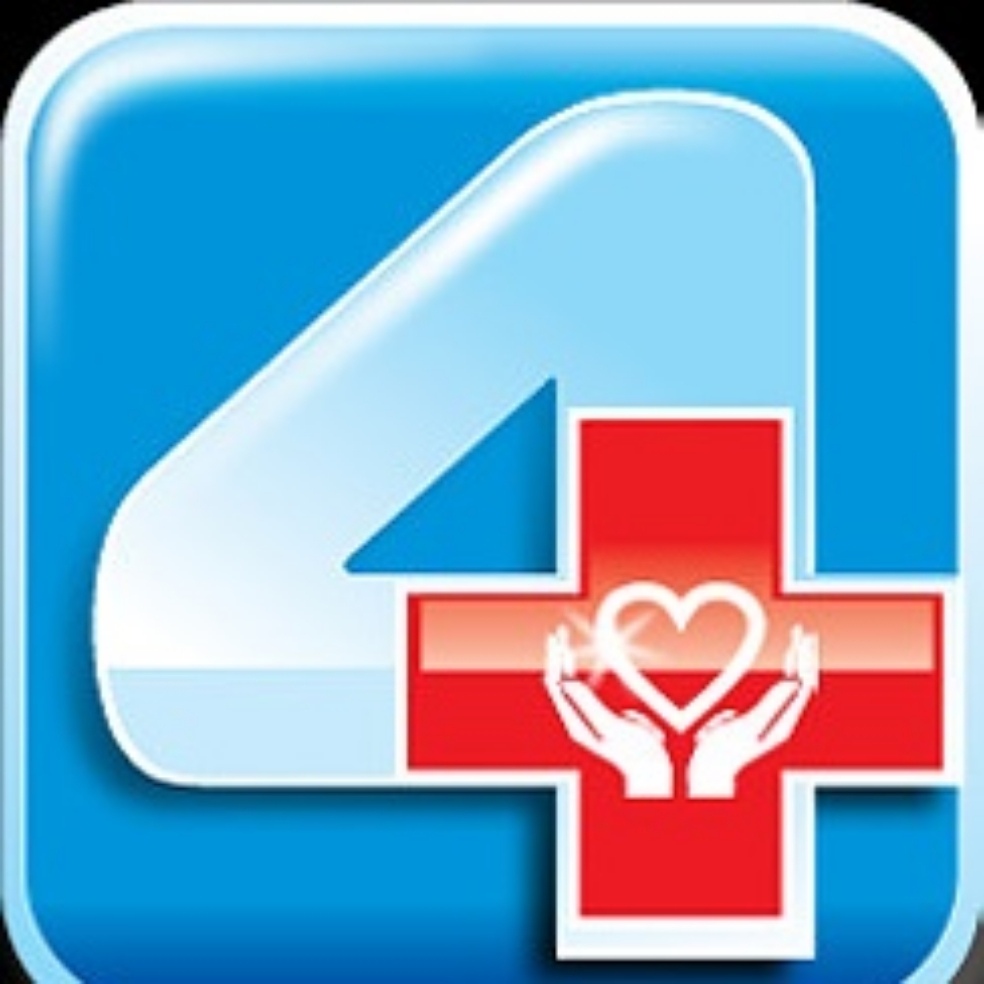 Проблемы
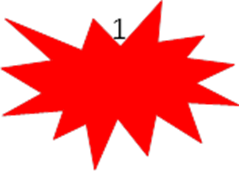 Неудовлетворенность качеством и сроками получения медицинской услуги
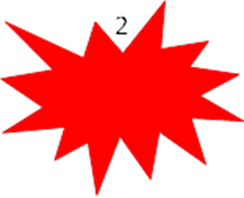 Потеря времени при оформлении медицинской документации
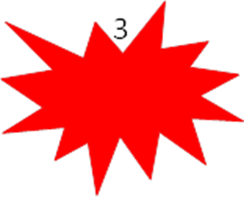 Ожидание  ( нет свободной машины, большое количество пациентов )
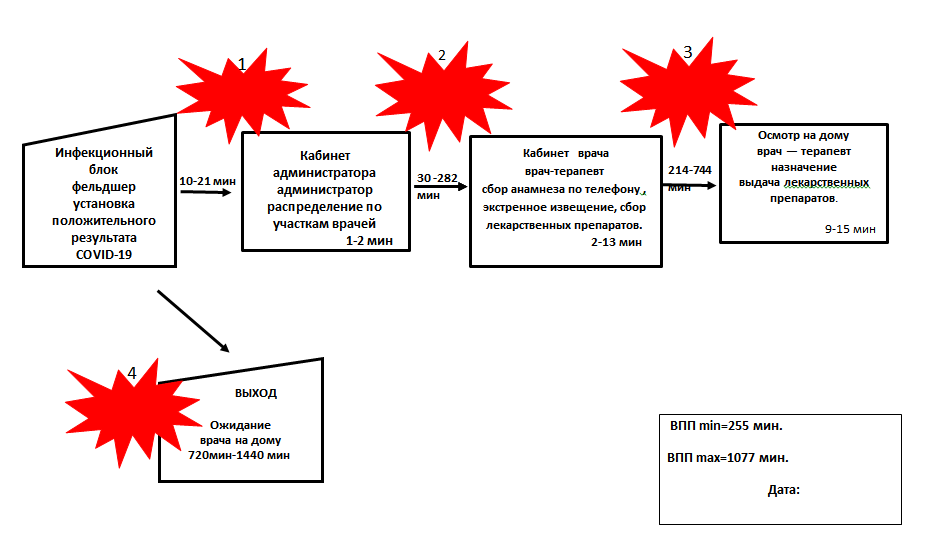 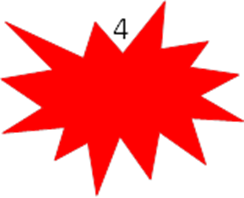 Ожидание.
Пирамида проблем в процессе «Организация обслуживания пациентов с подтвержденным диагнозом НКВИ в день постановки диагноза»
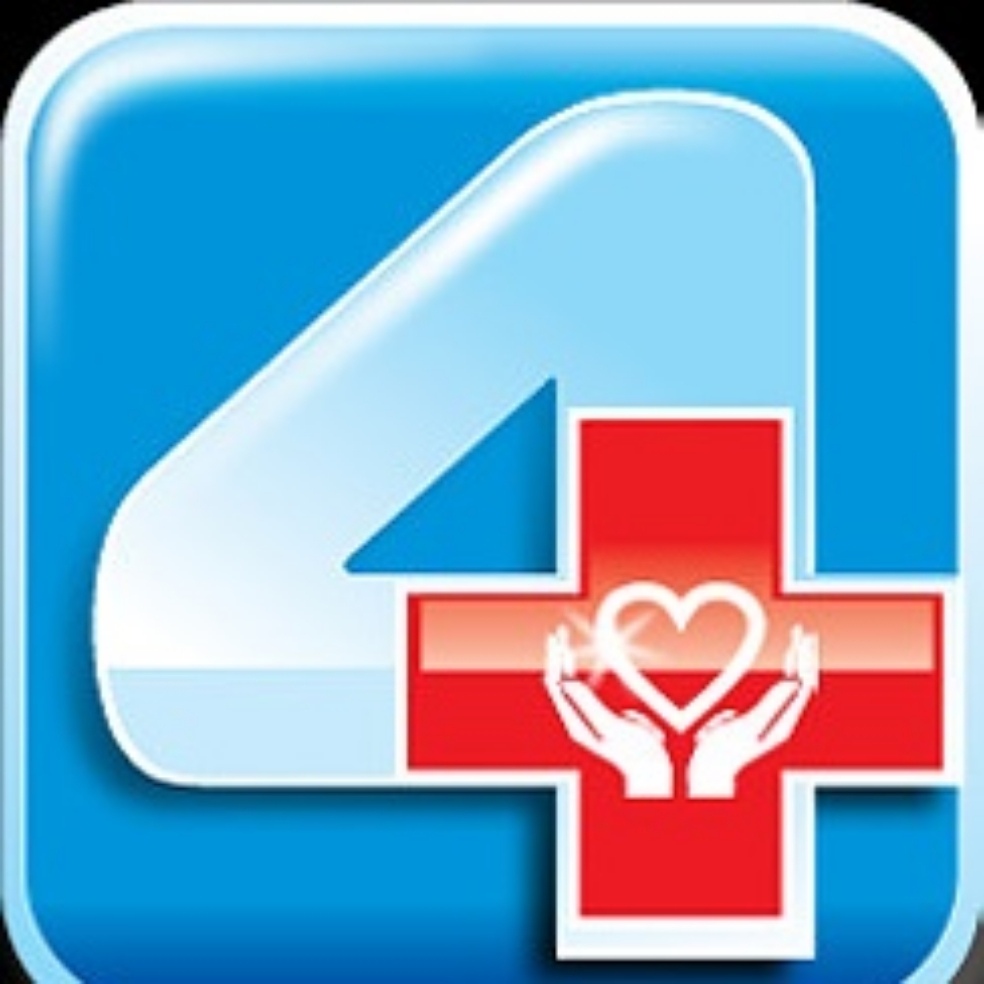 Неудовлетворенность качеством и сроками получения медицинской услуги.
Потеря времени при оформлении медицинской документации
3.  Ожидание  ( нет свободной машины, большое количество пациентов ) 
4.  Ожидание.
Работа с проблемами ( 5 ПОЧЕМУ)
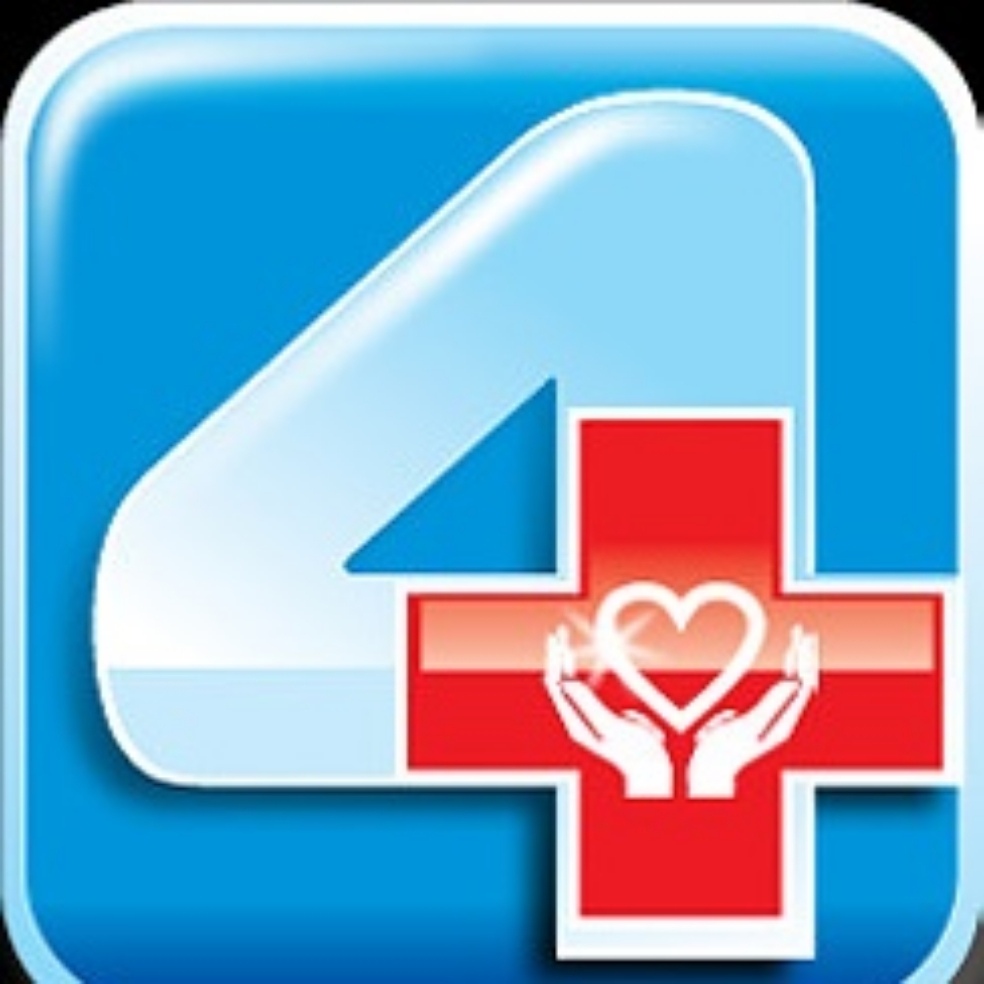 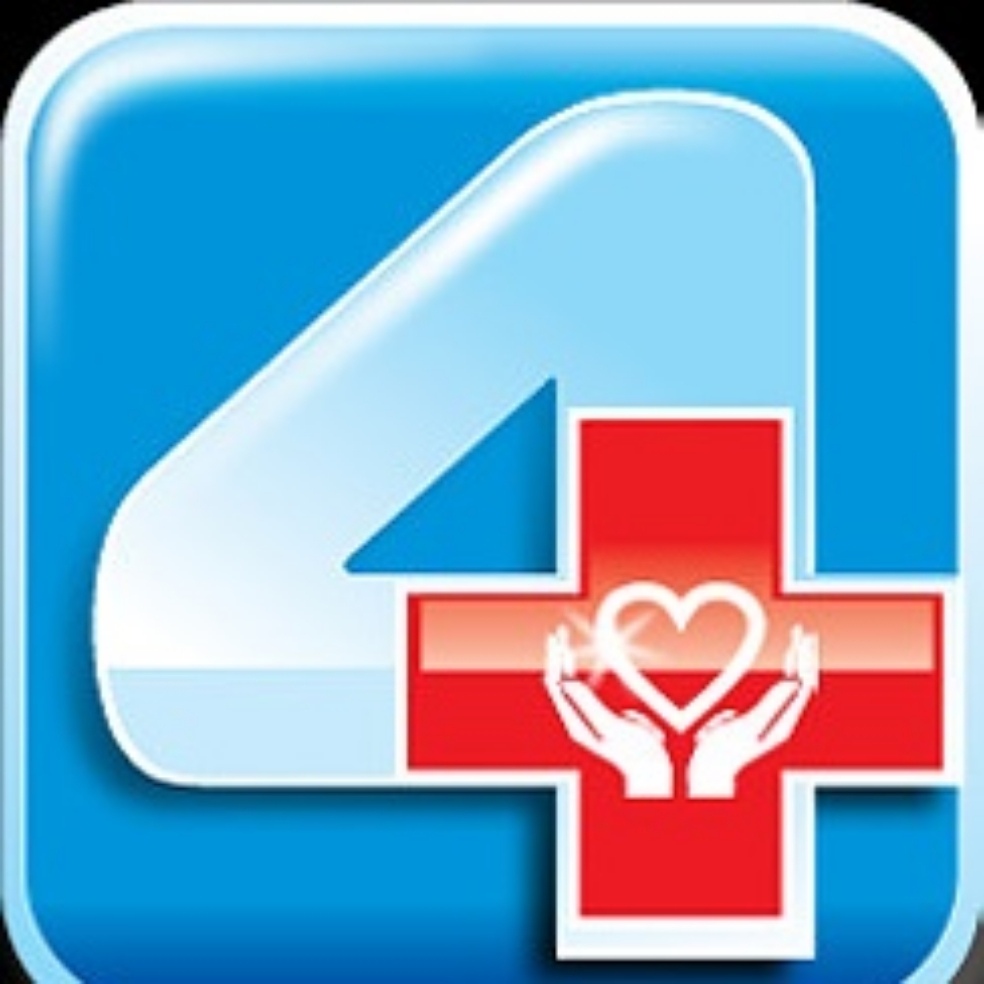 Карта идеального состояния процесса организации обслуживания пациентов с подтвержденным диагнозом НКВИ в день постановки диагноза.
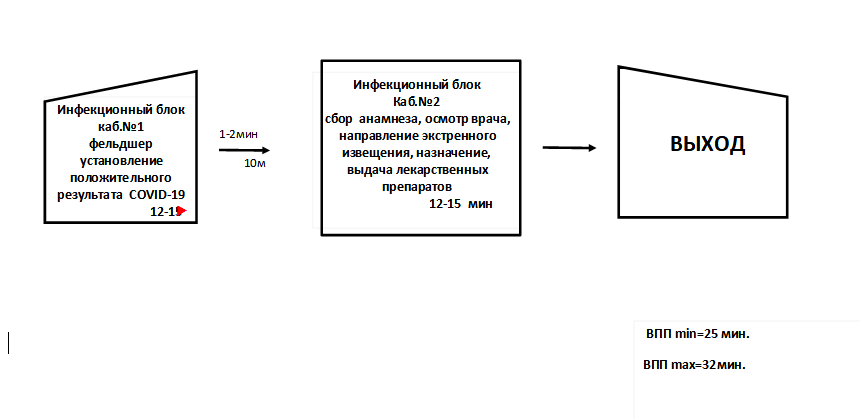 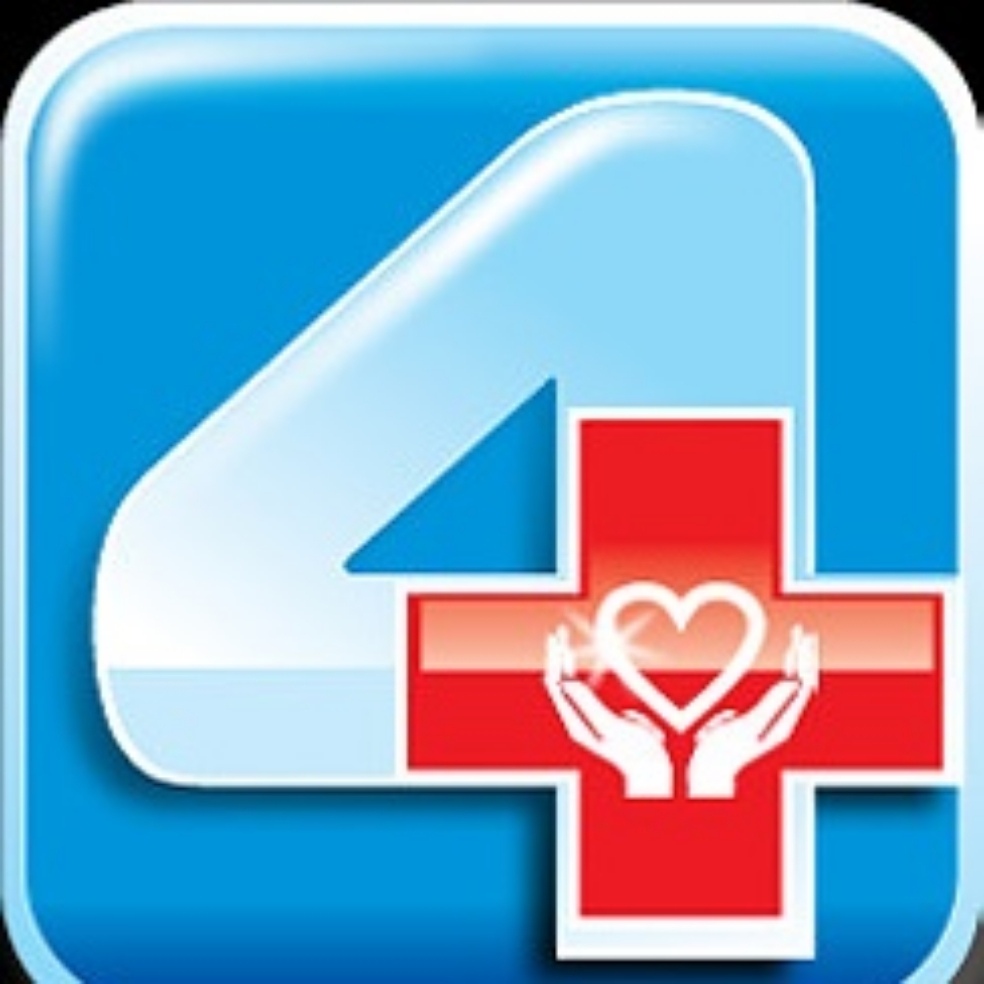 Карта целевого состояния процесса организации обслуживания пациентов с подтвержденным диагнозом НКВИ в день постановки диагноза.
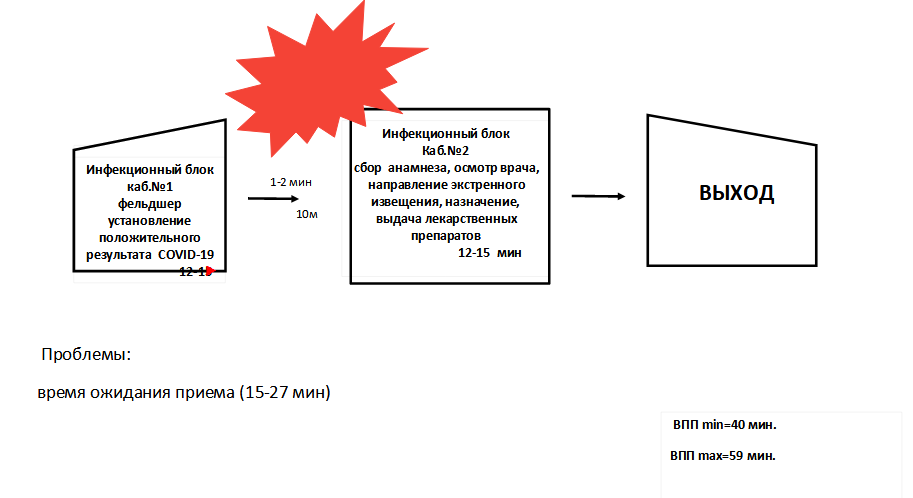 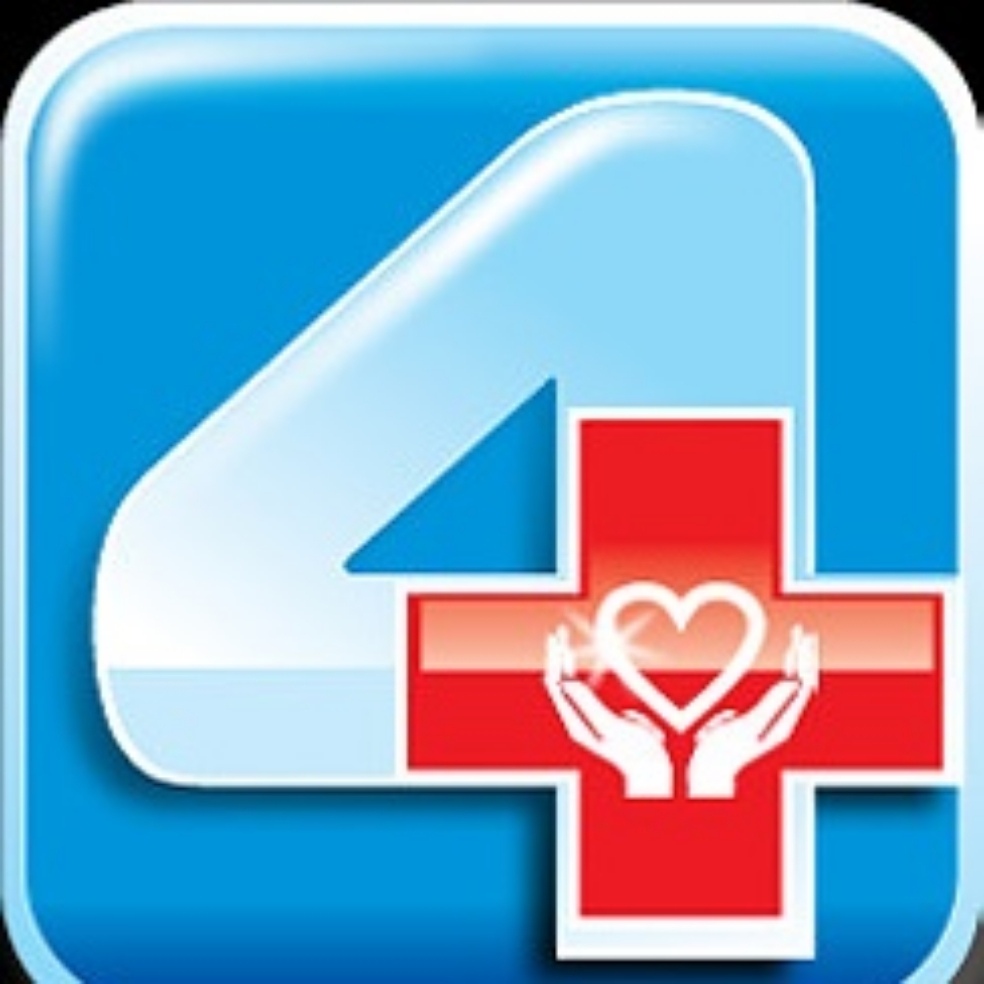 Решение
Выделение отдельного кабинета для приема пациентов с подтвержденным диагнозом НКВИ
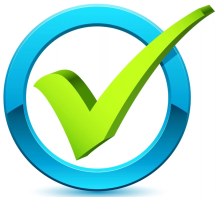 Разработка СОПа  действия фельдшера, врача терапевта  участковой ковидной бригады при организации обслуживания пациентов с подтвержденным диагнозом НКВИ в день постановки диагноза
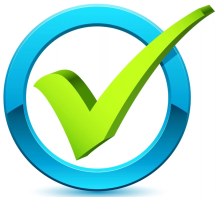 СОП действия фельдшера ,врача- терапевта ковидной бригады при организации обслуживания пациентов с подтвержденным диагнозом НКВИ в день постановки диагноза
Кабинет приема пациентов с подтвержденным диагнозом НКВИ
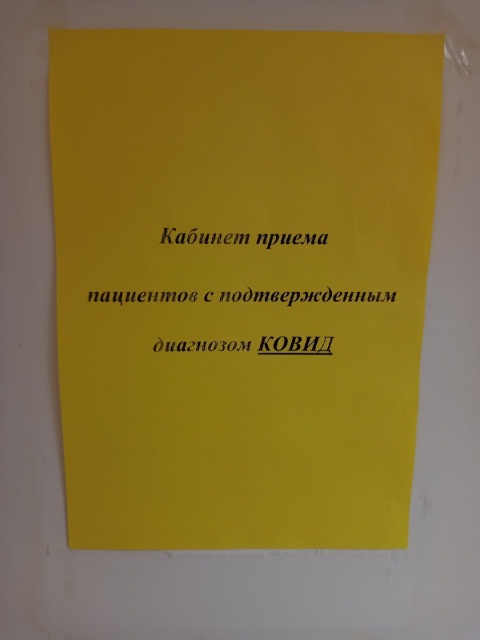 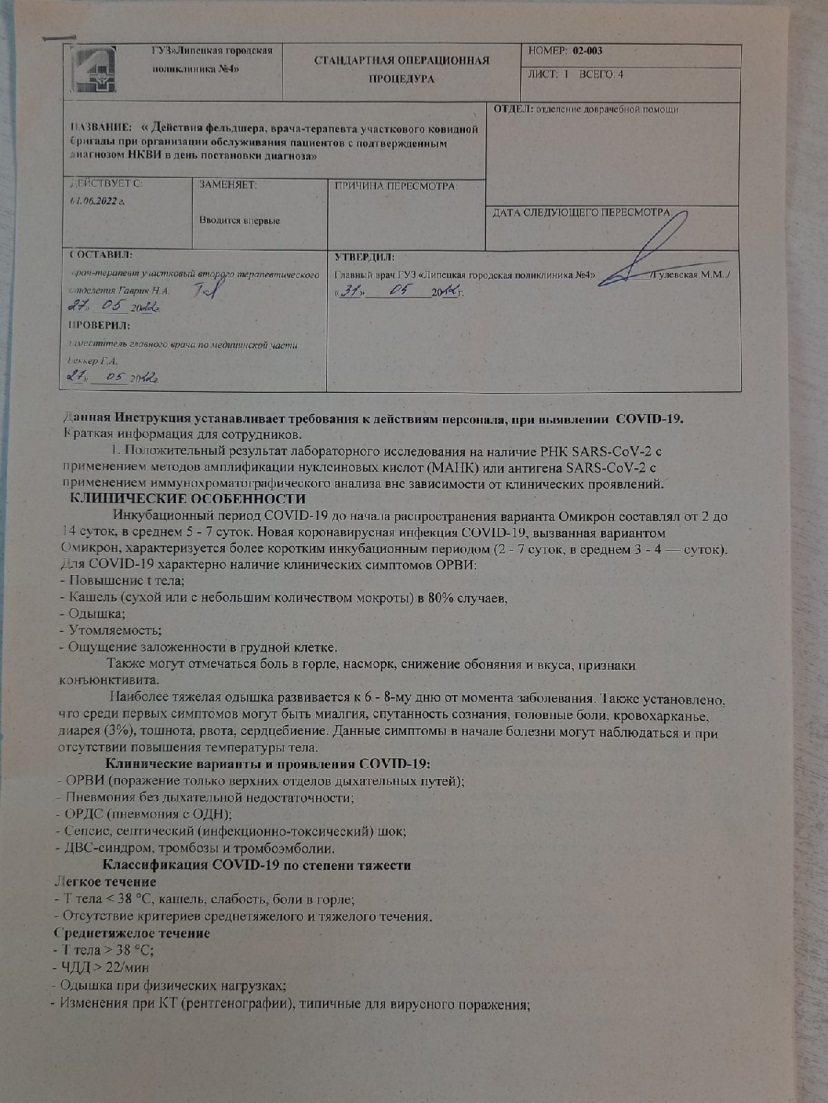 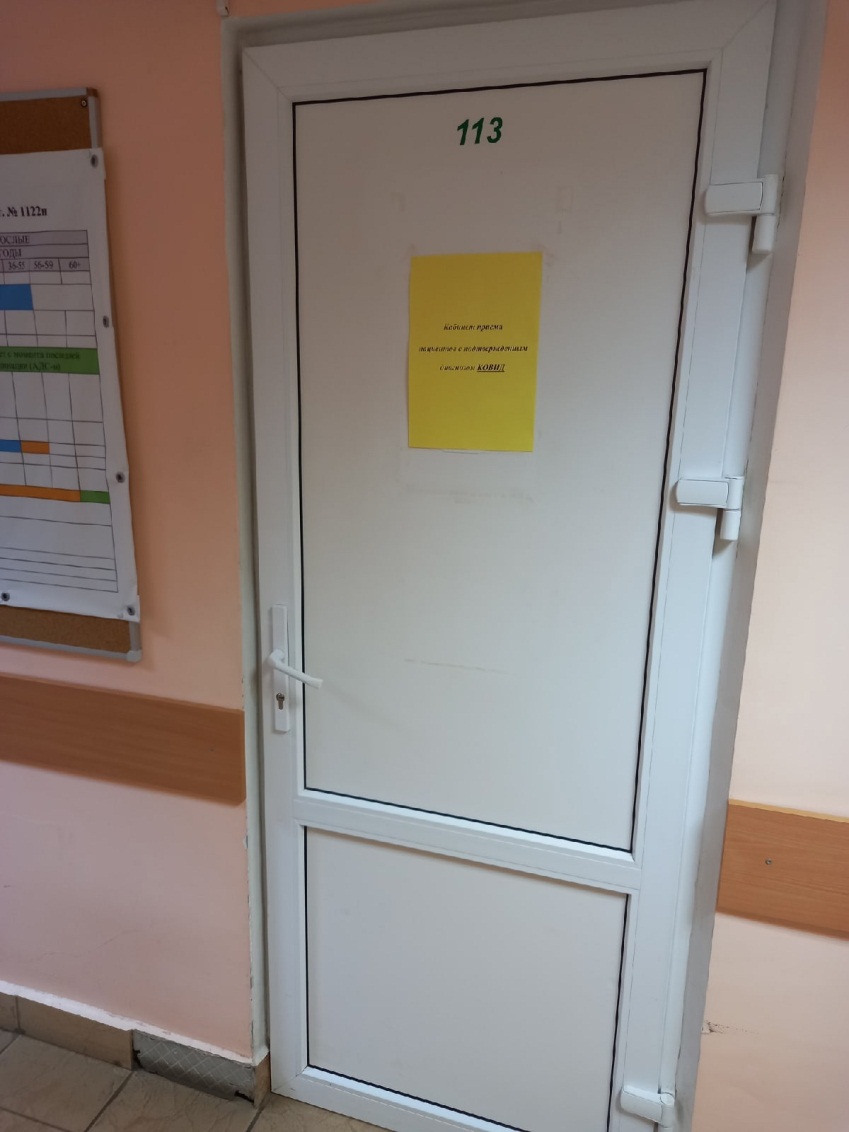